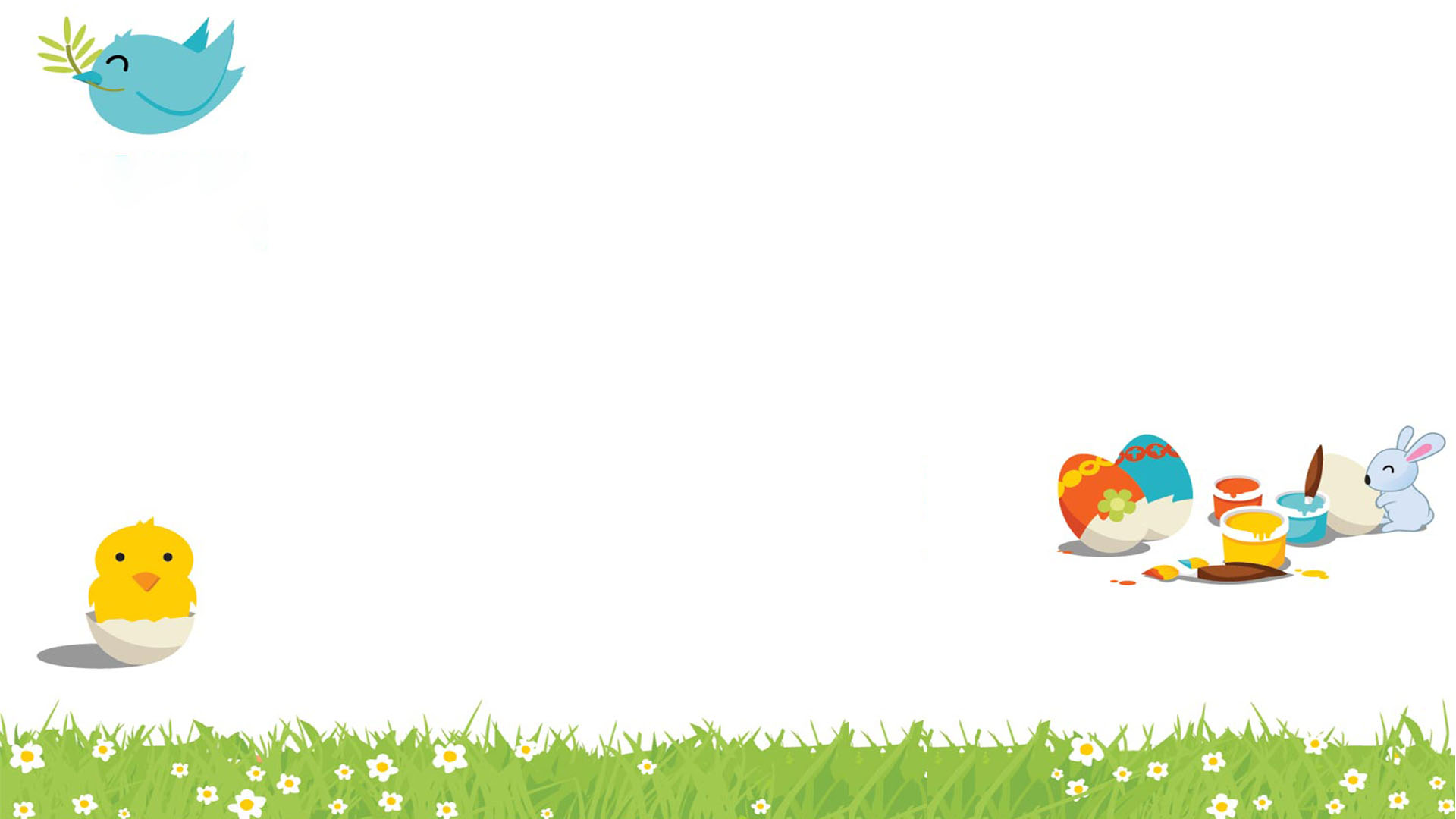 ÔN TẬP VĂN BẢN 3: 
BẢN TIN VỀ HOA ANH ĐÀO
              Nguyễn Vĩnh Nguyên
A. KIẾN THỨC CƠ BẢN
PHIẾU HỌC TẬP
(Kiến thức văn bản)
Gợi ý:
1. Thể loại: Tản văn.
2. Phương thức biểu đạt: Biểu cảm, tự sự, nghị luận, thuyết minh.
3. Giá trị nghệ thuật: 
- Lời văn nhẹ nhàng, tinh tế, tình cảm, giàu hình ảnh và cảm xúc.
- Thông tin phong phú cuốn hút, thể hiện rõ quan điểm cá nhân người viết.
4. Giá trị nội dung, thông điệp:
*Nội dung: Bài tản văn là sự tự hào và tình cảm trân trọng của tác giả dành cho bạn mình – một kí giả ở Đà Lạt và những bản tin về hoa anh đào mà anh ấy viết.
*Thông điệp: Qua những suy ngẫm trước các bản tin về hoa anh đào, tác giả muốn:
+ Hướng người đọc tới thái độ biết nâng niu từng vẻ đẹp của thiên nhiên, biết điều chỉnh thái độ sống, cách sống để tìm được niềm hạnh phúc trong sự giao hoà với tạo vật.
+ Hoạt động báo chí cần phải có những thay đổi tích cực trong cách chọn và đưa thông tin tới độc giả.
B. LUYỆN ĐỀ ĐỌC HIỂU TRONG SGK
Đọc đoạn trích sau và trả lời các câu hỏi:
Bản tin về tình trạng hoa đào mỗi năm một lần, xuất hiện trên tờ báo T, với riêng tôi, là điều vô cùng ý nghĩa. Ý nghĩa trên bình diện tư duy trong nghề báo thì đã rồi, nhưng lớn lao hơn, đó là nó đã truyền đi một lối nghĩ khác, để hiểu rằng hoa cỏ - những nhân vật chính lặng lẽ làm nên nhan sắc Đà Lạt, cái hiện thực về xã hội thiên nhiên đó – cũng cần được truyền thông, nâng niu theo cách thế tự nhiên nhất, nghệ thuật nhất, chứ không nhất thiết thông qua những cuộc vận động rộn ràng nhất thời […].
Tôi đã nghĩ đến một ngày nào đó, những bản tin về sự rối rắm hỗn loạn của xã hội loài người được giảm thiểu trên các tờ nhật báo chuyên về chính trị xã hội, thay vào đó là thông tin về tình trạng của những loài hoa, những mùa hoa nơi thành phố tôi yêu. Khi đó, tâm hồn con người sẽ được thanh lọc, tốt lành biết mấy.
(Nguyễn Vĩnh Nguyên, Với Đà Lạt ai cũng là lữ khách)
Câu 1. Đoạn trích được viết theo thể loại nào?
Câu 2. Theo tác giả, những nhân vật chính làm nên nhan sắc của Đà Lạt là gì?
Câu 3. Nêu những ý kiến đề xuất của tác giả về những bản tin. Qua ý kiến đó, em hiểu tác giả là người như thế nào?
Câu 4. Tại sao có thể cho rằng thông tin về tình trạng của những loài hoa lại giúp tâm hồn con người được thanh lọc và tốt lành?
*GỢI Ý ĐÁP ÁN:
Câu 1. Đoạn trích được viết theo thể loại: Tản văn.
Câu 2. Theo tác giả, những nhân vật chính làm nên nhan sắc của Đà Lạt là hoa cỏ.
Câu 3. 
*Những ý kiến đề xuất của tác giả về những bản tin: 
- Cần được truyền thông, nâng niu theo cách thế tự nhiên nhất, nghệ thuật nhất, chứ không nhất thiết thông qua những cuộc vận động rộn ràng nhất thời;
- Những bản tin về sự rối rắm hỗn loạn của xã hội loài người được giảm thiểu trên các tờ nhật báo, thay vào đó là thông tin về tình trạng của những loài hoa.
 *Tác giả là người yêu thiên nhiên, biết trân trọng, nâng niu những vẻ đẹp của hoa cỏ thiên nhiên, nhạy cảm với cái đẹp,…
Câu 4. Có thể cho rằng thông tin về tình trạng của những loài hoa giúp tâm hồn con người được thanh lọc và tốt lành vì hoa là biểu tượng của cái đẹp, sự trong trẻo, mát lành do thiên nhiên ban tặng; sống gần gũi với thiên nhiên con người sẽ biết tận hưởng cái đẹp, đẩy lùi những uế tạp của đời sống thường ngày để cuộc sống tốt lên, biết rung cảm, biết trắc ẩn….
C. LUYỆN ĐỀ ĐỌC HIỂU NGOÀI  SGK
Đề số 01: Đọc văn bản sau và trả lời các câu hỏi
BÀI HỌC TỪ CÂY CAU
    Trước và sau ngôi nhà tổ của tôi đều có cau. Phía trước nhà, cau được trồng khi ông bà mới sinh bố tôi. Hàng cau sau nhà được trồng cùng năm bố tôi lập gia đình. Ông tôi chỉ là người nông dân thuần túy nhưng lại vô cùng yêu những nét đẹp bình dị. Bởi thế, ông luôn chăm chút cho không gian quanh nhà. Nhà phải năm gian, hai chái, lợp ngói mũi hài cổ. Ông bảo, ngôi nhà nông thôn chỉ đẹp khi có sự hài hòa bởi khoảng xanh. Hàng cau trước và sau nhà, hoa trong khuôn viên chính là những khoảng trữ tình mướt mát để làm nên sự hài hòa ấy.
Sau này, ông tôi dựng nhà riêng cho bố tôi ở mé phải ngôi nhà chính. Ông cũng bố trí những khoảng có thể trồng được cây xanh, vừa lấy bóng mát, vừa tạo kiến trúc cho ngôi nhà thi vị. Bây giờ thì cả hai ngôi nhà với những hàng cau cùng thân cau các gia đình hàng xóm trở thành nơi neo giữ hồn quê. Đó là khối tài sản tôi thấy tự hào.
Mỗi người trong gia đình tôi đều gắn bó với cây cau một cách tự nhiên. Tự nhiên và thân thuộc như người tình thân. Thân thuộc bởi vì ngày nào cau cũng hiện diện trước nhà, là thực thể trong đời sống và trong nhiều sinh hoạt văn hóa. Vì yêu cau nên yêu cả dáng thẳng của cau, yêu những tàu lá, chiếc mo, yêu hương hoa thơm ngát, yêu những tổ chim trú ngụ bình yên ở đó.
Ông tôi chính là người đã gieo vào lòng bố tôi và các chú, rồi lại gieo vào thế hệ tôi tình yêu quê nhà, yêu những ngõ cau mộc mạc, những sân phơi có bóng cau nghiêm trang. Có lần ông nội hỏi bố: “Nhìn lên cây cau con thấy điều gì?”. Bố tôi trả lời: “Con thấy bầu trời xanh”. Ông lại hỏi tôi: “Nhìn lên cây cau cháu thấy gì?”. Tôi thưa: “Cháu thấy bài học làm người ngay thẳng. Đó là triết lý của ông phải không ạ?”. Ông tôi gật đầu, cười. Tôi liền hỏi lại ông: “Vậy nhìn lên cây cau, ông đã thấy gì ạ?”. Ông điềm nhiên trả lời: “Ông thấy tương lai tươi đẹp của dòng họ ta”.
Thế đó, mỗi người một cách nghĩ, một “sự thấy” khác nhau. Điều đó làm nên sự đa tính cách, khác biệt trong mỗi thành viên, để người này không lặp lại người trước. Mỗi người đều có một cách sáng tạo, cách sống và làm việc, dù là nhổ cỏ, bắt sâu hay chỉ là dắt trâu ra đồng cày ruộng.
Một ngày bình an, tôi ngước lên hàng cau và hỏi: “Ở trên đó cau có gì vui?”. Tức thì từ trên những tàu cau một đàn chim xòe cánh bay ra. Tôi lại hỏi: “Cau có thấy bầu trời cao rộng?”. Những tàu cau đung đưa, tạo ra âm thanh xạc xào. Vậy cau có gì cho tuổi thơ tôi? Phấn hoa cau rụng xuống. Chiếc mo cau rơi như thả một nốt nhạc. Tôi chợt nhớ tới trò kéo xe bằng mo cau. Ngày xưa mỗi khi có chiếc mo cau là cái tàu lá khô rụng, hai chị em tôi thường dùng chơi cùng nhau. Tôi và chị thay nhau ngồi ở phần bẹ, rồi lại thay nhau cầm phần đầu của lá để kéo, rồi reo hò cười nói giòn tan.
               (Trích Trò chuyện với hàng cau,
 Báo Quân đội nhân dân, 09/04/2022)
Câu 1. Xác định nội dung của đoạn trích.
Câu 2. Chỉ ra chất trữ tình trong đoạn trích.
Câu 3. Cái tôi của tác giả thể hiện như thế nào trong đoạn trích?
Câu 4. Nhận xét ngôn ngữ của tản văn trong đoạn trích trên.
Câu 5. Câu chuyện về hàng cau đã đưa đến cho nhân vật trữ tình những bài học gì?
Câu 6.  Em hãy viết đoạn văn khoảng 5 – 7 dòng nêu cảm nhận về một hình ảnh thiên nhiên có ý nghĩa đặc biệt với em.
*Gợi ý đề số 2:
Câu 1. Nội dung của đoạn trích: Hàng cau gắn liền với những kí ức tuổi thơ, những thành viên trong gia đình của nhân vật trữ tình và những bài học cuộc sống.
Câu 2. Chất trữ tình được thể hiện qua những từ ngữ, hình ảnh đầy cảm xúc về hàng cau “hàng cau trước và sau nhà, hoa trong khuôn vươn chính là những khoảng trữ tình mướt mát để làm nên sự hài hòa ấy”, “hàng cau...trở thành nơi neo giữ hồn quê”,...; sự hoà quyện tình cảm, cảm xúc của tác giả vào trong những câu văn miêu tả hàng cau: “Vì yêu cau nên yêu cả dáng thẳng của cau, yêu những tàu lá, chiếc mo, yêu thương hoa thơm ngát, yêu những tổ chim trú ngụ trong đó
=> Câu văn đầy chất thơ, chan chứa tình cảm, cảm xúc của người viết.
Câu 3. Cái tôi được thể hiện rõ qua cách xưng hô, cách bộc lộ tình cảm trực tiếp của tác giả trong bài viết: Thể hiện rõ sự chân thực trong cách xưng hô “tôi” trong văn bản; trong việc bộc lộ câu chuyện về những kĩ ức tuổi thơ, những người thân của mình gắn liền với hàng cau, những cuộc hỏi đáp với ông, với hàng cau.
Cái tôi trong bài viết là cái tôi chân thực, nhẹ nhàng mà sâu lắng.
Câu 4. Ngôn ngữ: Gần gũi, bình dị, tự nhiên.
Câu 5. Câu chuyện hàng cau đã đem đến cho nhân vật trữ tình những bài học:
Yêu những nét đẹp bình dị
Yêu làng xóm, quê hương, những kí ức tuổi thơ
Từ cuộc hỏi đáp giữa “ông” với “bố”, giữa “ông” với “tôi” => Nhân vật “tôi” rút ra bài học: Mỗi người một cách nghĩ, một “sự thấy” khác nhau; mỗi người đều có sức sáng tạo, cách sống và làm việc riêng.
Hình dáng, cốt cách, sức sống của cây cau gợi nhắc sự ngay thẳng, vươn cao, cứng cỏi, hoà hợp đón nắng, đón gió, đón chim muông.
Câu 6. Viết đoạn văn ngắn theo yêu cầu của đề bài:
*Về hình thức: đảm bảo hình thức đoạn văn, dung lượng khoảng 5-7 câu; đúng chính tả và ngữ pháp.*Về nội dung: Có thể sử dụng một số gợi ý;
- Hình ảnh thiên nhiên nào có ý nghĩa với em?
- Hình ảnh đó gắn liền với kí ức đặc biệt nào đó không?
- Ý nghĩa của hình ảnh đó với em, người thân, quê hương?
Đề bài 2:
THIÊN NHIÊN DẠY NHỮNG ĐIỀU KÌ DIỆU
Đã từ lâu, bố tôi rất thích tiếng chim trong vườn. Ngôi vườn còn sót lại trong quá trình đô thị hóa, đã trở thành nơi lưu trú của nhiều loài chim nhỏ. Dường như nhận biết được sự bình yên ở đó và tấm lòng nhân hậu của bố tôi, nên lũ chim có vẻ thích thú, không muốn di chuyển. Chúng cứ ở đó, để vui chơi và hót. Bố tôi thương chúng, đã mở rộng vườn, trồng thêm vài loại cây cho thế giới của chúng trở nên rộng hơn. Ông và những người bạn già vẫn tổ chức những buổi đánh cờ vui vẻ. Gió và tiếng chim là những điều thật sự kỳ diệu mà những người bạn già của ông vẫn lấy làm thèm khát, bởi họ không có khu vườn nào. Cùng lắm thì họ chỉ có một vài cây cối nhỏ. Nên họ nể bố tôi. Họ coi vườn nhà tôi như một món tài sản khổng lồ mà trong khu vực chẳng ai có. Điều đó làm bố tôi tự hào. Những thành viên trong nhà tôi rất đỗi sung sướng.
Vâng, ở ngoài kia, đất lành… chim chết. Những chú chim bị săn đuổi bằng nhiều cách. Đôi bàn tay của một số người thực dụng, vì lợi nhuận đang tàn sát thiên nhiên. Điều đó đã khiến cuộc sống này buồn đi biết bao nhiêu, bớt đẹp biết bao bởi tiếng chim cứ bị vắng dần. Biết bao loài trở nên tuyệt chủng. Tại sao con người có thể vô tình đến thế? Họ đầu độc chính môi trường sống của mình. Lũ chim cứ bị săn đuổi, không có đường thoát. Chúng và đàn của chúng rời rạc, tan tác. Chúng bay đi đâu, tìm nơi đâu chỗ trú ngụ? Chúng biết đến vùng đất nào để sinh tồn, khi chỗ nào cũng thấy bẫy giăng ra, hiểm họa có thể ập đến?
Tự nhiên tôi thấy việc làm của bố có ý nghĩa. Những cử chỉ dịu dàng của ông với thiên nhiên, ít nhất là trong ngôi vườn nhà mình đã để lại trong tôi bài học sâu sắc. Rằng, con cá bơi dưới nước thì yêu nước, con chim ca yêu bầu trời. Con người ngoài yêu đồng loại, thì phải yêu cả tự nhiên nữa. Yêu lấy các loài chim nhỏ bé là ta đã yêu những điều giản dị. Biết quý những điều giản dị, là trái tim ta đã thật sự biết rung động trước ngay cả một tiếng lá rơi, một tiếng chim hót trong chiều bình yên.
Có lẽ, trong tâm hồn những người già, sự thâm trầm của họ trở nên “vô lý” trong cuộc đời này, khi mà những người trẻ chọn cách sống thực dụng, ăn xổi. Họ không đủ nhẫn nại để học được cách lắng nghe người khác, nghe thiên nhiên thầm thì. Bố tôi đã vơi bệnh vì yêu tiếng chim. Đó không chỉ là bệnh viêm khớp, mà cả bệnh mất ngủ triền miên cũng được xua tan bởi ông đã chạm tay được vào sự kỳ diệu của tự nhiên. Ông quan sát chim và nghe tiếng chúng, trò chuyện với chúng. Rồi lại có những ngày bố đi dọc bờ đê để nghe tiếng những lũy tre rì rào, tiếp thêm năng lượng từ tiếng của tự nhiên. Bố đã dạy các con về bài học giá trị. Khi nhiều người dần trở nên ích kỷ, chỉ biết mỗi bản thân mình, thì mỗi lần chạm tay được vào thiên nhiên, với mối giao cảm nồng nàn, chúng ta có thể cứu được tiếng chim.
Khoan nói đến những cống hiến to tát, khoan bàn đến những chuyện vĩ đại, sao chúng ta không thử ngồi lắng nghe tiếng thở của tự nhiên, tiếng động cựa của sự sinh sôi trong từng kẽ lá? Chúng ta sẽ thấy thiên nhiên sinh động và có hồn, vượt qua sự tưởng tượng của con người. Và biết đâu ở trong đó, chúng ta học được những bài học quý giá.
     Bố tôi đã dạy tôi cách yêu tự nhiên. Trong suốt tuổi thơ của mình, tôi đã du dương với cánh chuồn chuồn, cánh bướm… Tôi đã thả ước mơ theo con diều vào bầu trời. Ở đó, thiên nhiên cho tôi bài học nhẫn nại và biết yêu, ngay cả tiếng động của của một mầm xanh nhỏ. Bạn thử một lần lắng nghe thiên nhiên thầm thì mà xem, bạn sẽ nhận ra biết bao điều cần khám phá.
(Theo Nguyễn Văn Học, https://baohaiduong.vn/chuyen-trang/van-nghe/tan-van/thien-nhien-day-nhung-dieu-ky-dieu)
Câu 1. Văn bản trên thuộc thể loại gì?Câu 2. Xác định nội dung của văn bản trên.
Câu 3. Nhận xét về tác dụng của những câu hỏi tu từ trong đoạn văn:
     Vâng, ở ngoài kia, đất lành… chim chết. Những chú chim bị săn đuổi bằng nhiều cách. Đôi bàn tay của một số người thực dụng, vì lợi nhuận đang tàn sát thiên nhiên. Điều đó đã khiến cuộc sống này buồn đi biết bao nhiêu, bớt đẹp biết bao bởi tiếng chim cứ bị vắng dần. Biết bao loài trở nên tuyệt chủng. Tại sao con người có thể vô tình đến thế? Họ đầu độc chính môi trường sống của mình. Lũ chim cứ bị săn đuổi, không có đường thoát. Chúng và đàn của chúng rời rạc, tan tác. Chúng bay đi đâu, tìm nơi đâu chỗ trú ngụ? Chúng biết đến vùng đất nào để sinh tồn, khi chỗ nào cũng thấy bẫy giăng ra, hiểm họa có thể ập đến?
Câu 4. Theo tác giả, trong văn bản trên, thiên nhiên đem đến những bài học kì diệu nào?
Câu 5. Từ đoạn thơ trên, hãy viết đoạn văn ngắn (khoảng 5 – 7 câu) bày tỏ suy nghĩ của em về ý nghĩa của thiên nhiên đối với cuộc sống con người.
*GỢI Ý ĐÁP ÁN
Câu 1: Thể loại: Tản văn.
Câu 2:  Nội dung của văn bản: Từ tình yêu thiên nhiên của người bố, nhân vật trữ tình hiểu rằng thiên nhiên mang đến cho cuộc sống con người những điều kì diệu và con người cần phải yêu quý, trên trọng thiên nhiên.
Câu 3: Những câu hỏi tu từ trong đoạn văn: Tại sao con người có thể vô tình đến thế? Chúng bay đi đâu, tìm nơi đâu chỗ trú ngụ? Chúng biết đến vùng đất nào để sinh tồn, khi chỗ nào cũng thấy bẫy giăng ra, hiểm họa có thể ập đến?
Tác dụng của những câu hỏi tu từ:
+ Thu hút sự chú ý của người đọc về vấn đề, tăng giá trị biểu cảm.
+ Nhấn mạnh sự tàn ác, sự vô tình của con người trong cách ứng xử với thế giới tự nhiên, trong việc đuổi cùng giết tận các loài chim. Đồng thời, đây cũng là những câu hỏi thức tỉnh con người hãy yêu quý tự nhiên.
Câu 4: Theo tác giả, trong văn bản, thiên nhiên mang đến những bài học kì diệu: Bài học nhẫn nại và biết yêu: yêu thiên nhiên, yêu những vẻ đẹp bình dị, tình yêu thương với các loài sinh vật; sự trân trọng, nâng niu và giữ gìn thế giới tự nhiên.
Câu 5: Viết đoạn văn ngắn theo yêu cầu của đề bài:
*Về hình thức: đảm bảo hình thức đoạn văn, dung lượng khoảng 5-7 câu; đúng chính tả và ngữ pháp.*Về nội dung: 
 - Ý nghĩa của hình ảnh thiên nhiên đối với con người.
- Những việc cần làm để bảo vệ thiên nhiên.